Welcometo theGerman strategy workshop in preparation of the ESPP update
Organizing committee: Erik Bründermann (KfB), Klaus Desch, Lutz Feld (co-chair), Beate Heinemann, Ruth Jacobs, Marumi Kado, Uli Katz (KAT), Markus Klute, Michael Krämer, Thomas Kuhr, Heiko Lacker, Daniel Mohler (KHuK),Hans-Christian Schultz-Coulon (co-chair), Frank Simon, Georg Weiglein
ESPP Update Process in Germany
National inputs are due by March 31, 2025
see Goals and process of the ESPP Update by K. Jakobs
Committees (KET, KHuK, KAT, KfB) have agreed that each would send their own input
be coherent on common topics: physics topics, computing, detector R&D, the role of CERN,…
Four workshops:
Future Collider @ CERN Community Event, Bonn, 22.-24.05.2024
German strategy workshop "The Future of Non-Collider Particle Physics", Bad Honnef, 22.-24.11.2024
German strategy workshop "The future of Collider Physics", DESY, 27.-29.11.2024
Concluding Workshop in preparation of the input to the ESPP update, Bad Honnef, 19.-22.01.2025
Workshops prepared by organising committees with a wide representation of the community including representatives of KAT, KHuK, and KfB
Summary documents of the non-collider and the collider workshop were sent to the registered participants of this concluding workshop
20.1.2025
2
Preparation of the Input Document
Concluding workshop prepares the „Statement by the German Particle Physics Community as Input to the Update of the European Strategy for Particle Physics”
representatives of KAT, KHuK, and KfB participate and present the views of their committees
only registered participants of concluding workshop will receive communication on this statement
no new aspects will be accepted for the March 31 input document after the concluding workshop 
Talks at the concluding workshop shall propose, motivate and justify draft sections for the input document
Several discussion sessions to agree on a draft input document

Editorial team: Maggie Mühlleitner, Hans-Christian Schultz-Coulon, Lutz Feld
After the concluding workshop the input document will be
iterated in KET and provided for information to the chairs of the other committees
iterated among participants of the concluding workshop 
finally approved by KET and submitted by March 31
20.1.2025
3
Draft structure of input document (10 pages max!)
Scope of this document (0.5 pages)
Open Questions and how they need to be addressed(1 page)
Future of collider physics (3.5 pages)
HL-LHC and Belle II
Future Collider Flagship project at CERN
A Higgs factory as highest priority
FCC-ee
Considerations if China proceeds with the CEPC
Considerations if the FCC-ee is not financially feasible
Accelerator R&D for colliders (merge with accelerator chapter below?)
Future projects complementary to colliders (2 pages)
Promoting a diverse experimental landscape of non-collider experiments with a high physics potential
Priorities
Additional strategic considerations (3 pages)
Role of CERN and DESY
Balance between large scale projects and scientific diversity(may be included in chapter 2)
Theory
Sustainability
Enabling technologies and detector development
Accelerator research and development
Computing and data science
Early career researchers
Diversity
Outreach

Main recommendations will be printed in bold face and will form an „executive summary“.
20.1.2025
4
After the March 31 submission
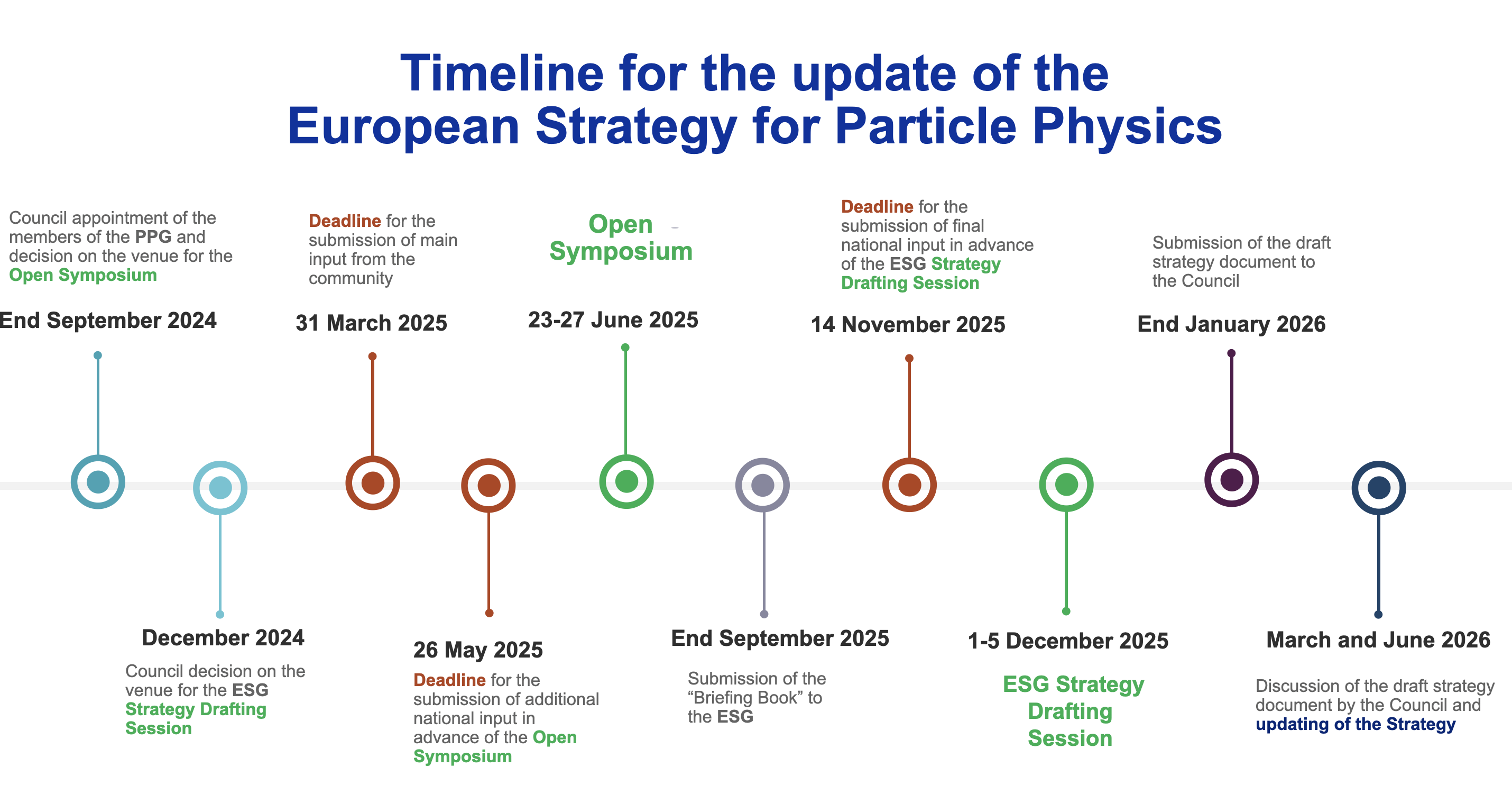 https://home.cern/news/news/knowledge-sharing/updating-european-strategy-particle-physics
We consider a follow-up workshop on April 28/29 to prepare an „additional national input“ for May 26
March 31 submissions will be available and may call for an amendment of our statement
Format could be in-person or online
Another workshop may be needed for the November 14 submission of the „final national input“
Briefing book will be available
By March 31 we need to submit a full recommendation
20.1.2025
5